Topological Methods for the Analysis of High Dimensional Data Sets and 3D Object Recognition
Brandon Shapiro
Jigyasa Gaurav
Objective
Introduce a computational method for extracting simple descriptions of high dimensional data sets in the form of simplicial complexes
Applications
Motivation
Real application data is massive and it is impossible to visualize and discern structure even in low dimensional projections.
Visualization of these high dimensional data sets
Qualitative analysis of these data sets and also the functions defined on them
Significance
Already existing methods
Projection pursuit method
Isomap
Locally linear embedding
Multidimensional scaling
Drawbacks
sensitive to chosen metric
can not produce simplicial complexes directly
Size of simplicial complexes is not small
Significance
Our method : Mapper
reduces high dimensional data sets into a more discrete and combinatorial object, simplicial complexes, with far fewer points capturing topological and geometrical information at a specified resolution
Advantages
less sensitive to chosen distance metric
achieves substantial simplifications
simplicial complexes preserves certain topological structures of the original data set
does not depend upon the clustering algorithms
Underlying theoretical framework of Mapper
Given a topological space X and a finite covering U={Uα}α∈A of X.
Definition 1: Nerve of the covering U
The simplicial complex N(U) which has A as its vertex set, is called the nerve of the covering U if a family {α0, α1,…, αk} spans a k-simplex in N(U) iff Uα0∩ Uα0∩… ∩ Uα0 ≠ ϕ.
Underlying theoretical framework of Mapper
Underlying theoretical framework of Mapper
Underlying theoretical framework of Mapper
Underlying theoretical framework of Mapper
Mapper for point cloud data
Key idea is to regard clustering of point cloud data analogous to partitioning of a space into its connected components in topological version.
The Mapper construction as input requires, a parameter space defined by the functions and a covering of this space. Any covering of the parameter space can be used.
Implementation
Implementation
Algorithm
Algorithm
Algorithm
Some Special Functions
The Mapper algorithm is dependent on the choice of filter function
Applications often require carefully chosen filters
Some functions are useful in general contexts
These functions usually convey information about the geometry of the data
Density
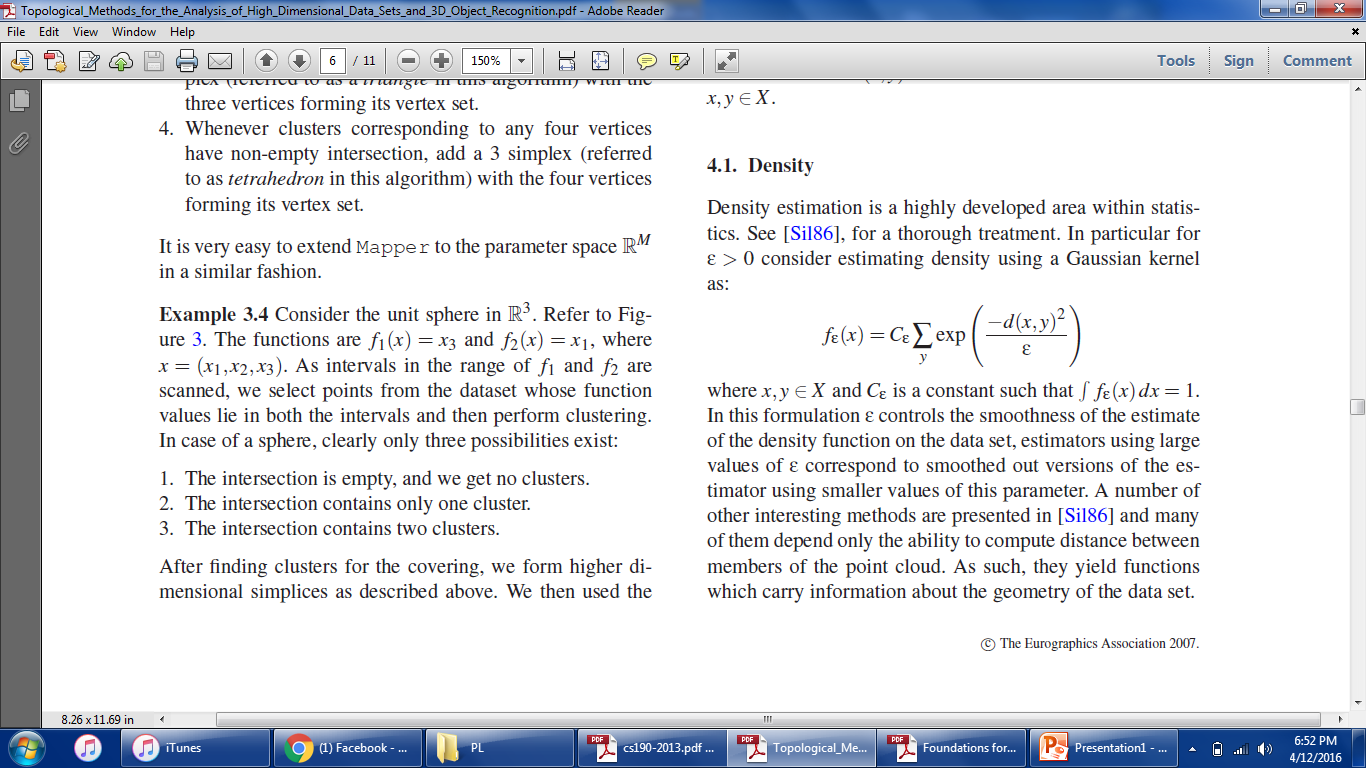 Eccentricity
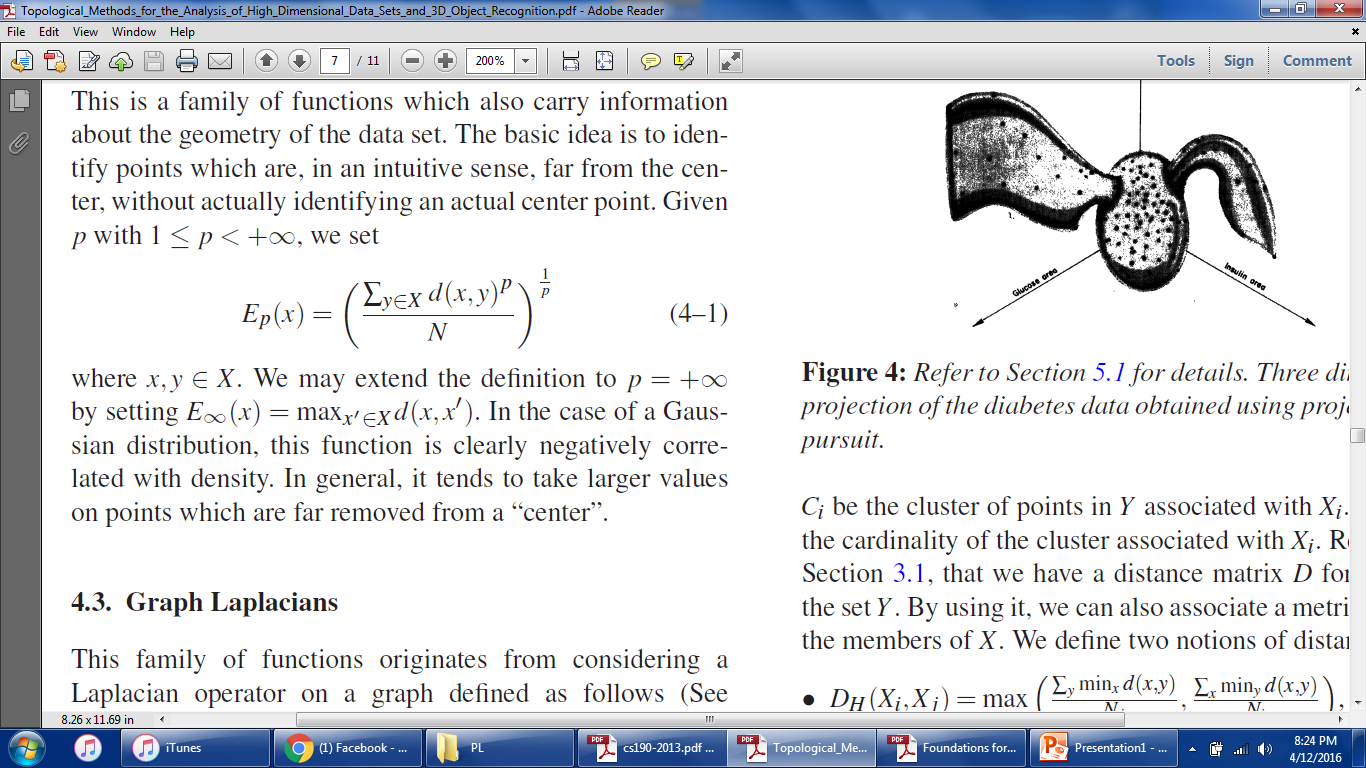 Graph Laplacians
Consider the graph with the points of the data set X as vertices
The weights of edges are given by:

The normalized Laplacian matrix of the graph is defined by:


Eigenvectors of L are functions of X
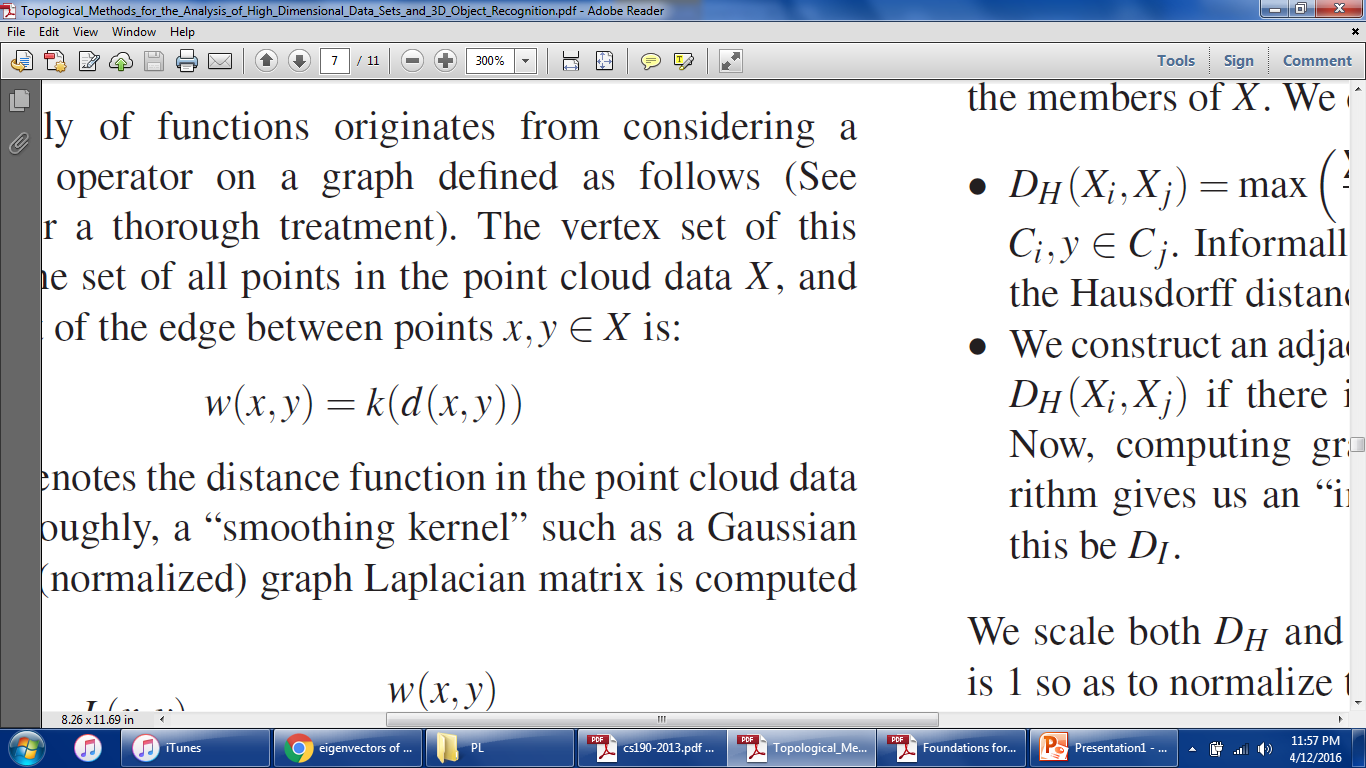 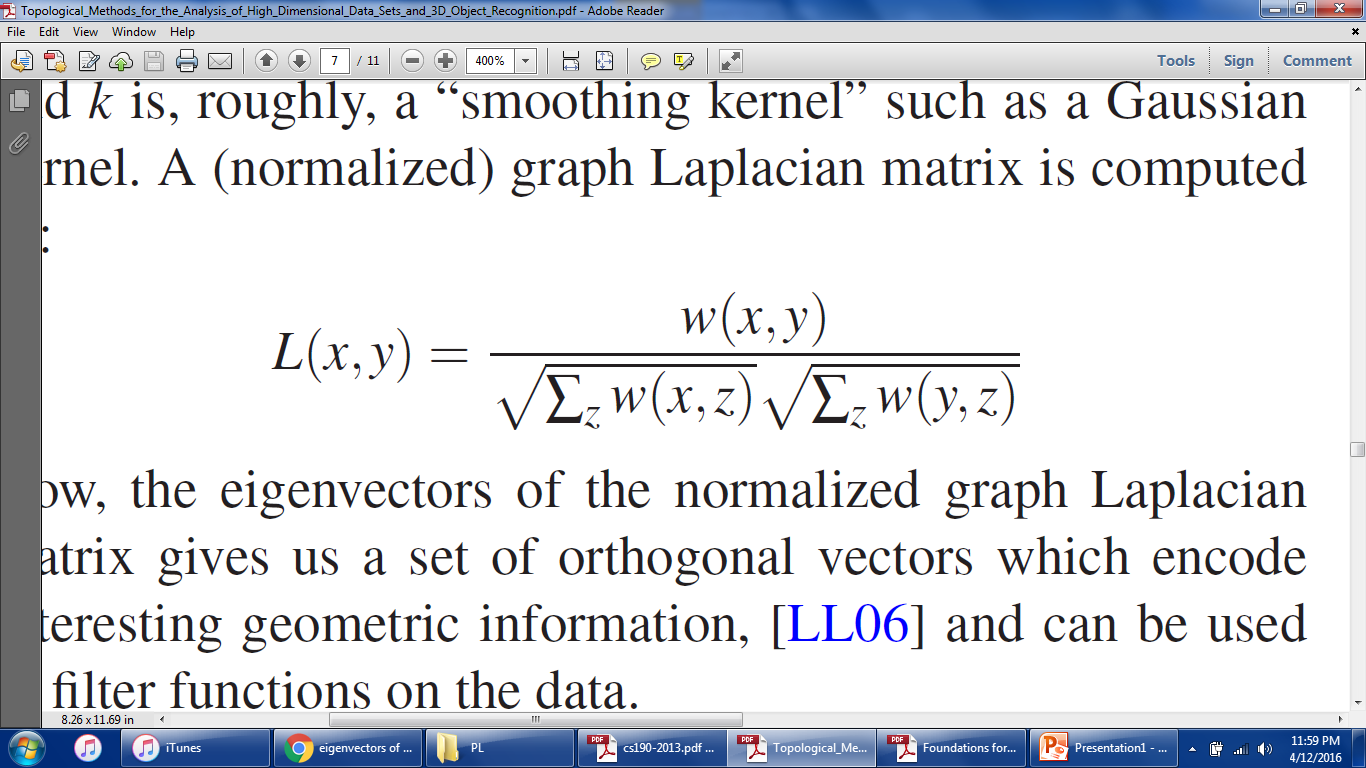 Tests and Applications
Given a specially crafted data set, can Mapper reproduce a desired shape?
How is Mapper useful for analyzing real data?
Torus Reconstruction
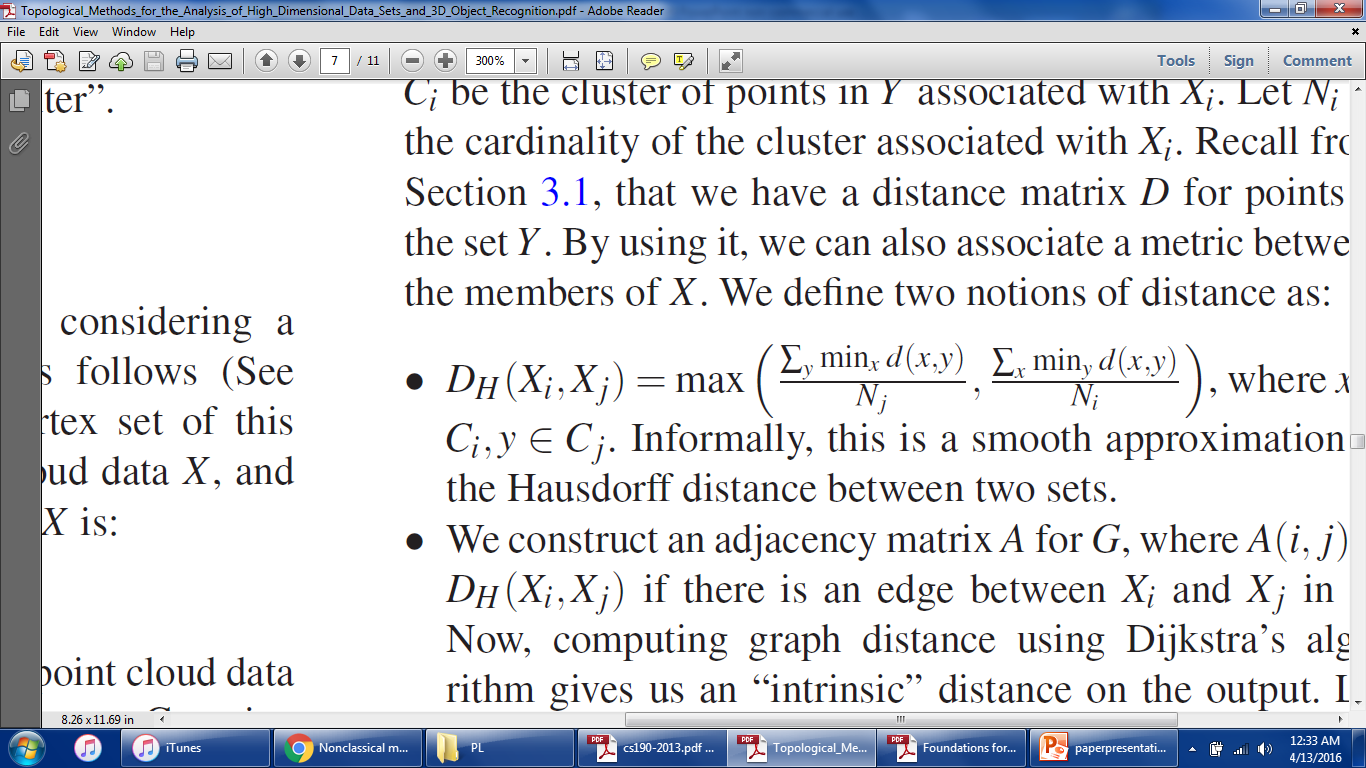 Torus Reconstruction
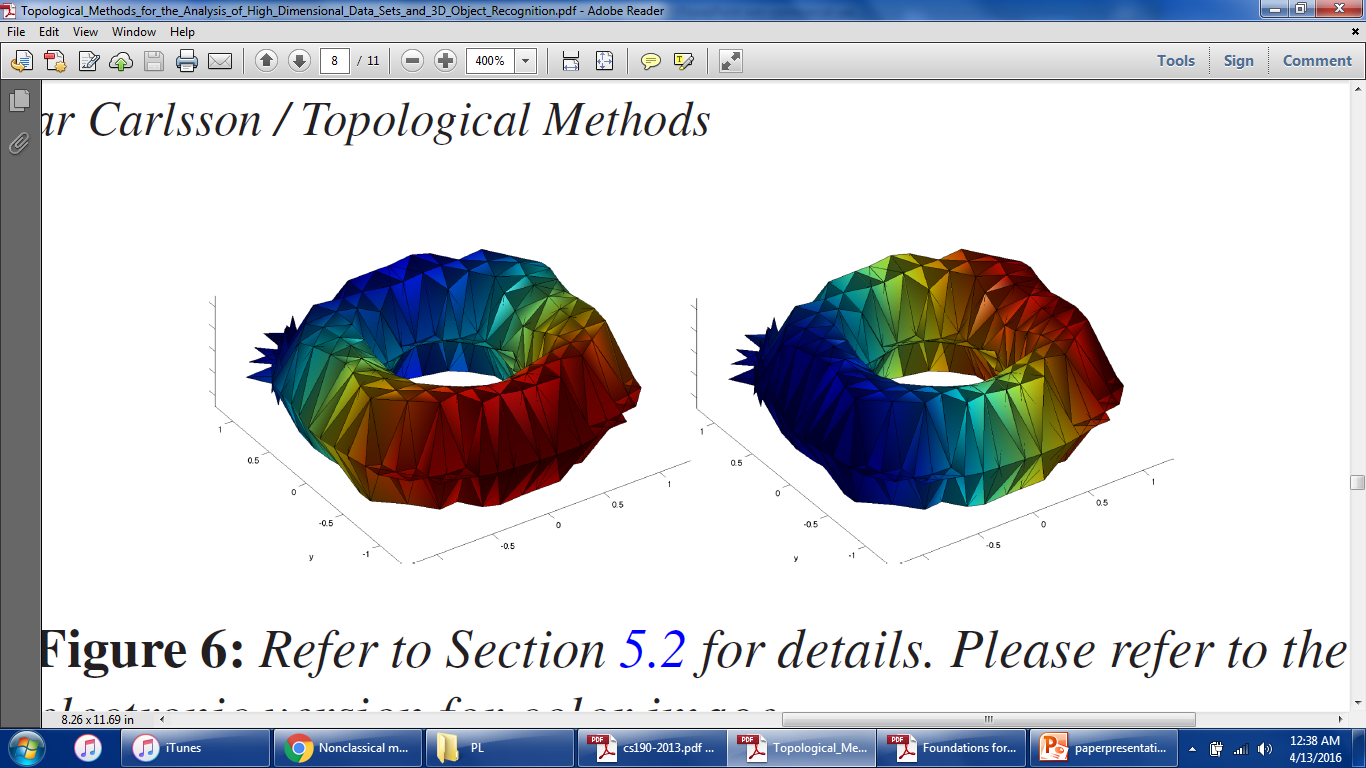 Real Data Sets
Mapper was applied to a database of 3-d shapes, and provides an improved means of classifying such objects
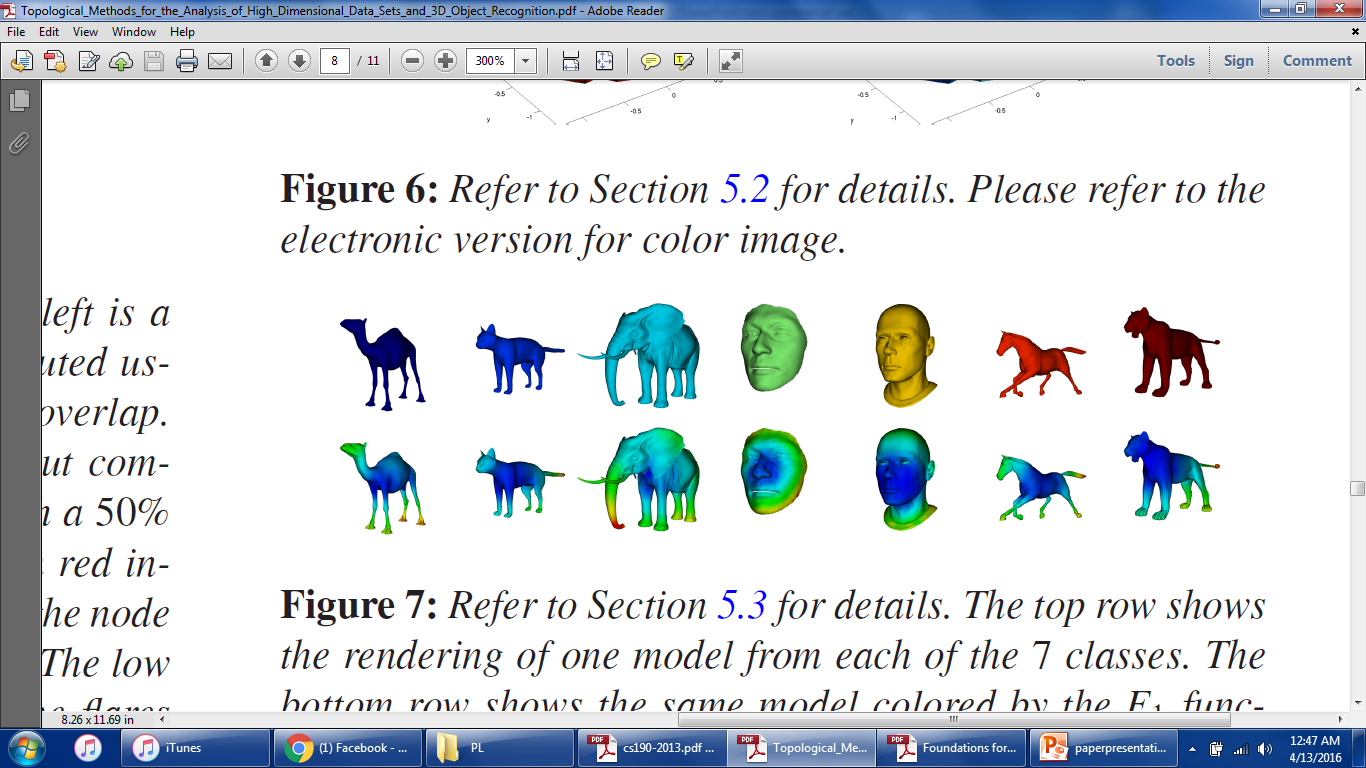 Conclusion
Simplifies large high-dimensional data
Preserves geometric properties
Allows for easy analysis of topological properties and comparison
Generalizes the Reeb graph
Has proven effective and useful